More Logic
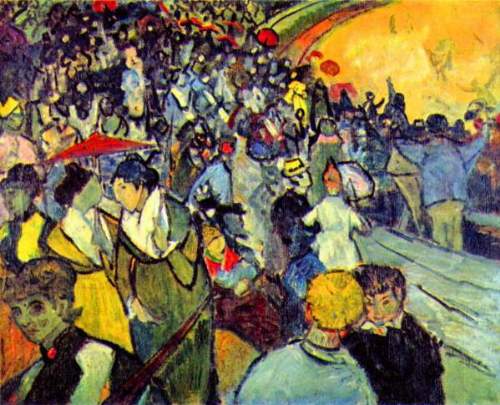 The arenas of Arles
Van Gogh
Discrete Structures (CS 173)
Madhusudan Parthasarathy
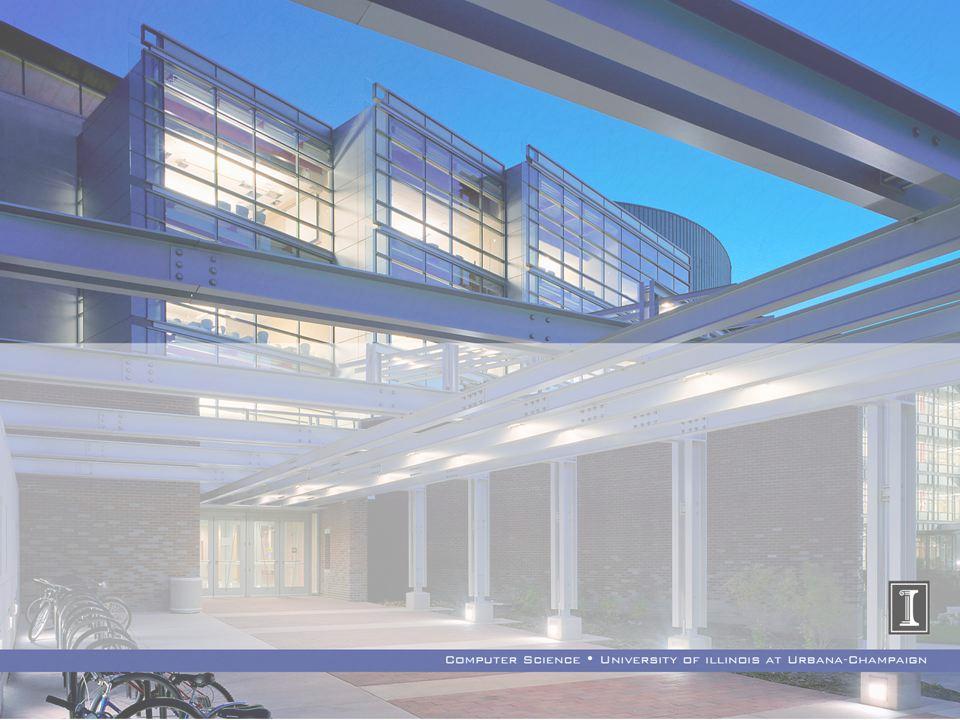 Promoting Undergraduate Research in Engineering (P.U.R.E.)
Promoting Undergraduate Research in Engineering (P.U.R.E.)
Fall 2013 Information Session

Wednesday, September 4th from 7pm to 8pm at 1404 Siebel Center
Food will be provided!
https://wiki.engr.illinois.edu/display/PURE/Home) 

The PURE Research Program is an interdisciplinary program in the College of Engineering pairing freshman and sophomore undergraduates with research mentors(graduate students). The general goal of the program is to encourage underclassmen to explore research at an early stage in their academic career.
Spring 2010 Information Session
Undergraduate Advising Office 
Program Director


Slides are borrowed and adapted from fall 2008
(PURE Committee
HKN, Alpha Chapter
University of Illinois at Urbana-Champaign
August 30, 2008)

Visit http://pure.engr.illinois.edu
Brief Review
Propositional logic
AND, OR, T/F, implies, etc.
Equivalence and truth tables
Manipulating propositions
The satisfiability problem (SAT)
Applications of SAT solvers: model checking
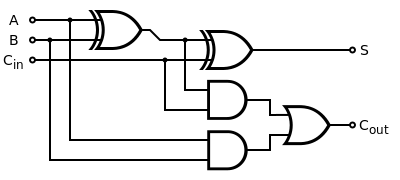 Predicate logic
Predicate logic (first-order logic)
Quantifiers
Binding and scope
binding
scope
Similar to local variables in programs:

                  int f(x) {
                         int y;
                         y := x+2;
                  }
Manipulating quantifiers
Manipulating quantifiers
Quantifiers with two variables
Proving universal statements
Approach to proving universal statements
Proving universal statements
Proving universal statements
Proving universal statements
Applications of first-order logic
Programming models:
	Imperative programming (C, …)
	Functional programming (Haskell, Ocaml, …)
	Object-oriented programming (Java, C++, ...)
          Logic programming   (Prolog, Datalog, …)

Declaratively state what you want in logic;
   program will compute it.

Prolog:    Rules of the form p(X, Y) if q(X) and r(Y), etc.
	       Question: p(Obama, president)?
Take home messages
Propositions with “for all” and “there exists” can be encoded with quantifiers

Remember rules for negation and equivalence of quantifiers

Universal proofs are solved by
Stating supposition
Expanding definitions
Manipulating expressions to reach claim
Stating that the claim has been shown
To do
Mini-HW 1 due tomorrow, Wed, at 11:45pm on Moodle
Reading quiz due tomorrow night at 1:00am

Next class:
Strategies for proving and disproving different types of claims